Адыгэ цейм теухуауэ
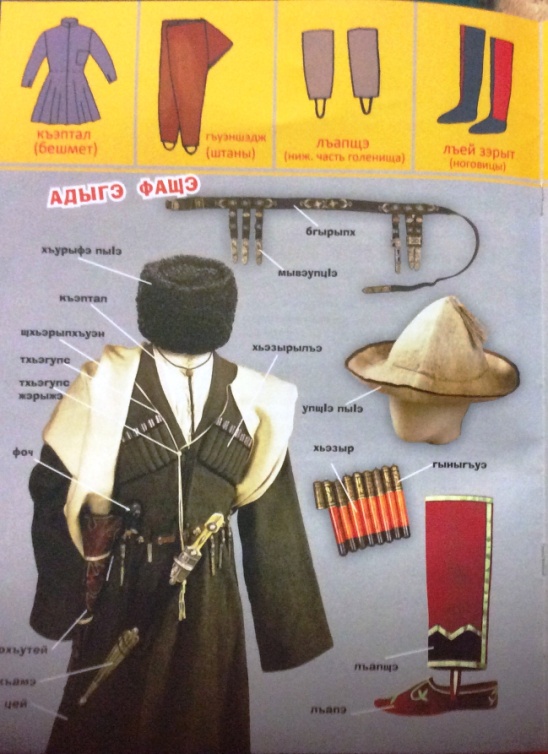 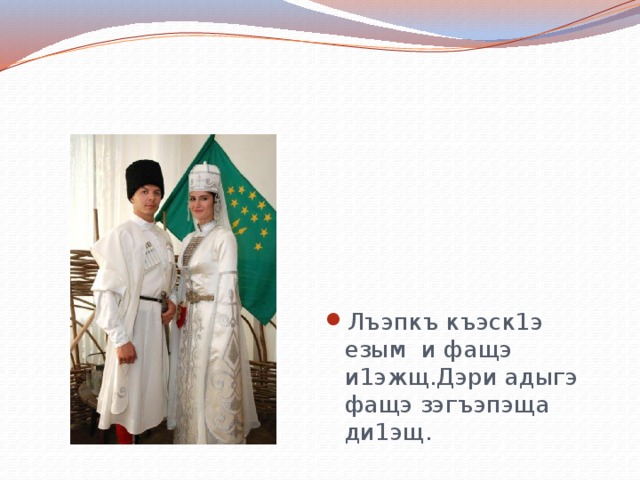 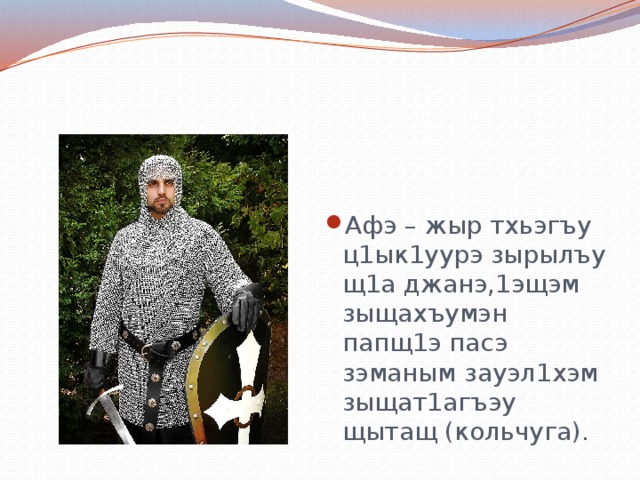 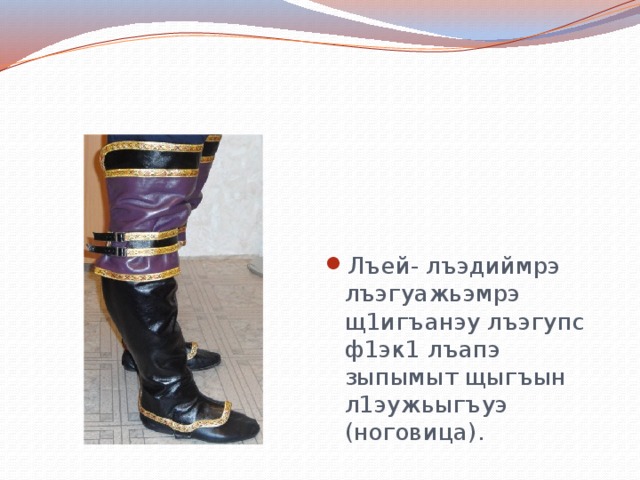 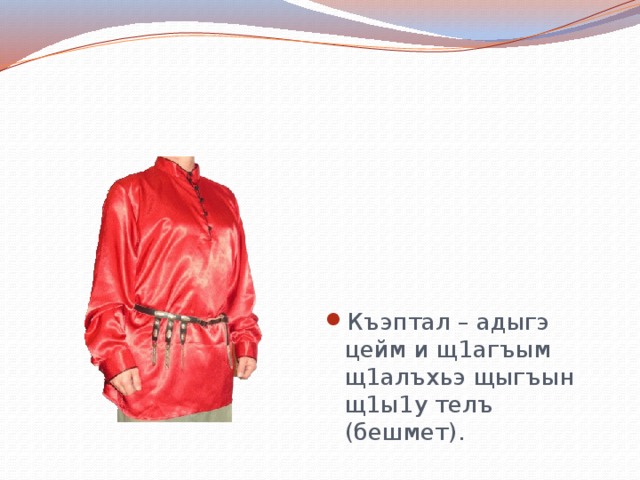 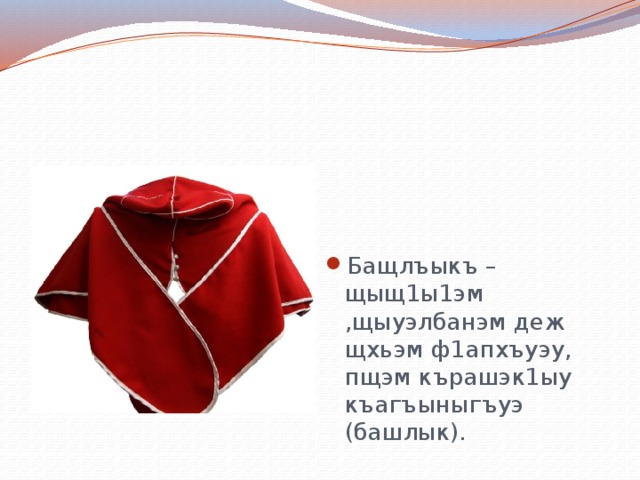 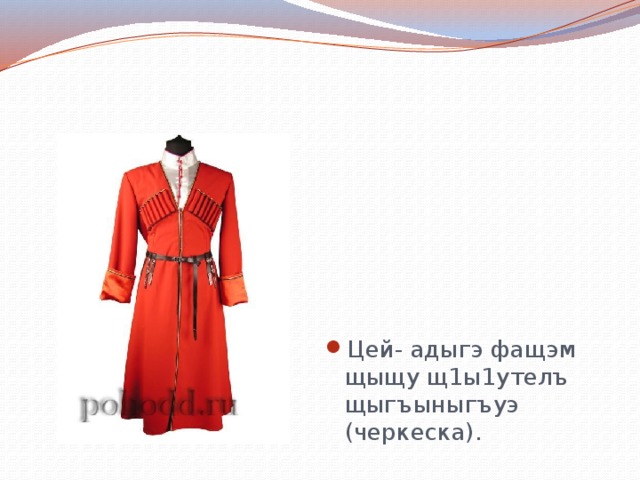 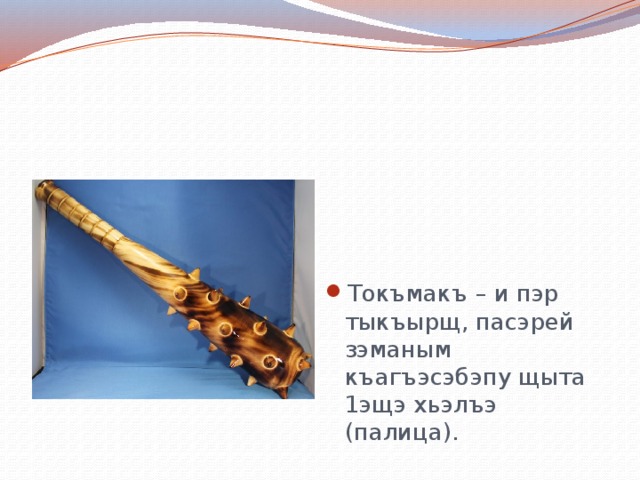 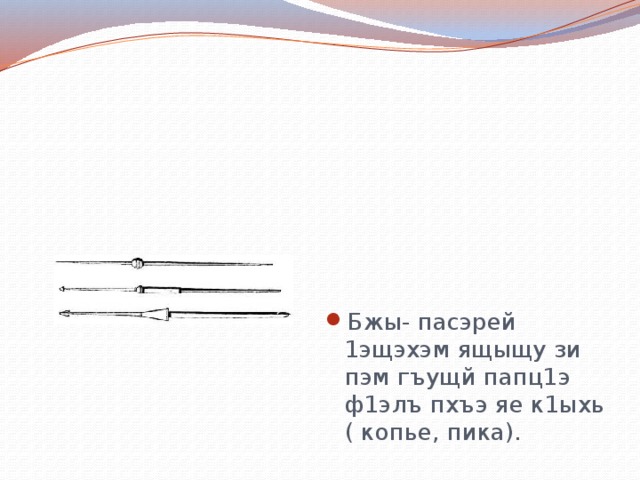 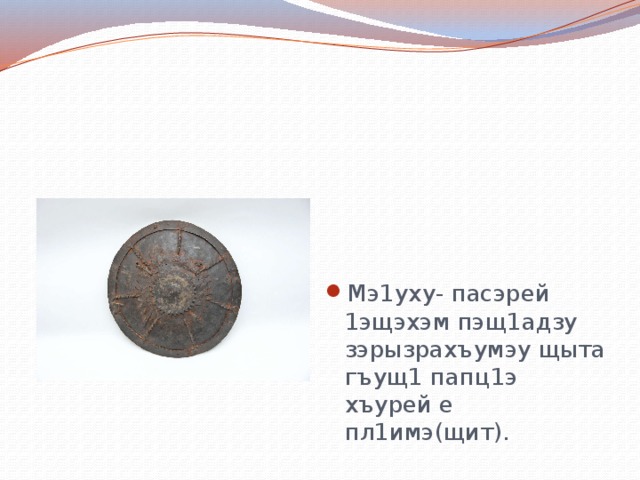 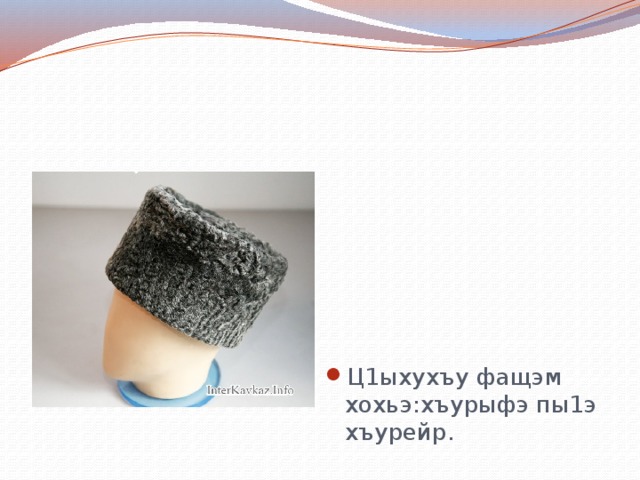 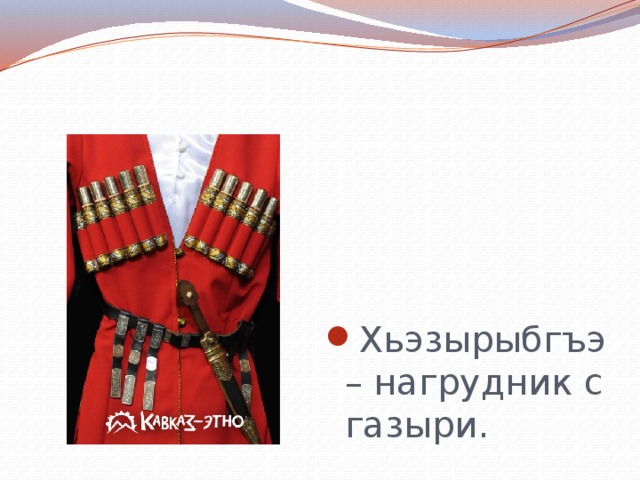 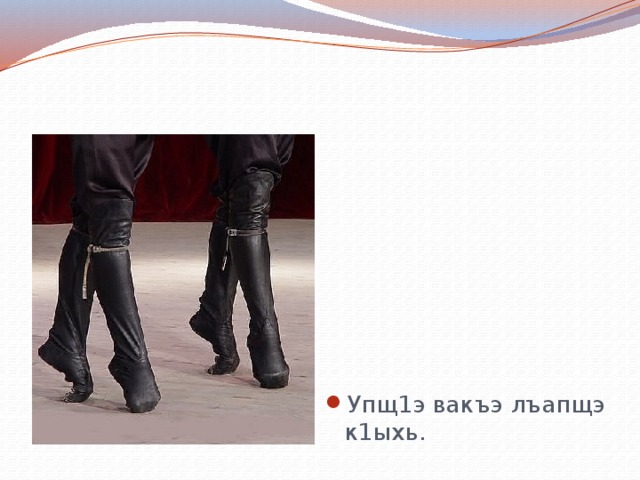 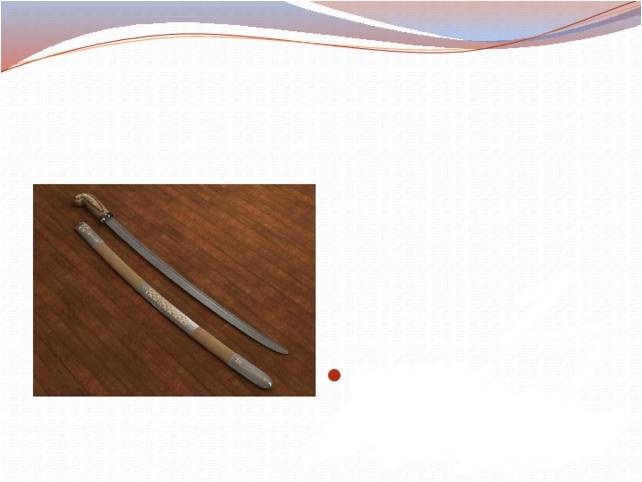 Сэшхуэ - шашка
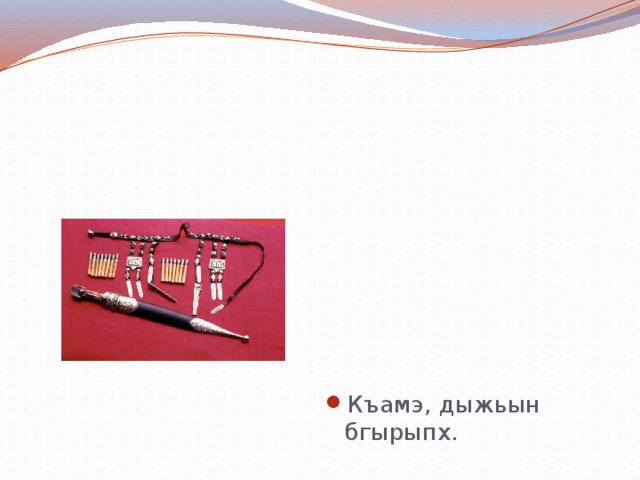 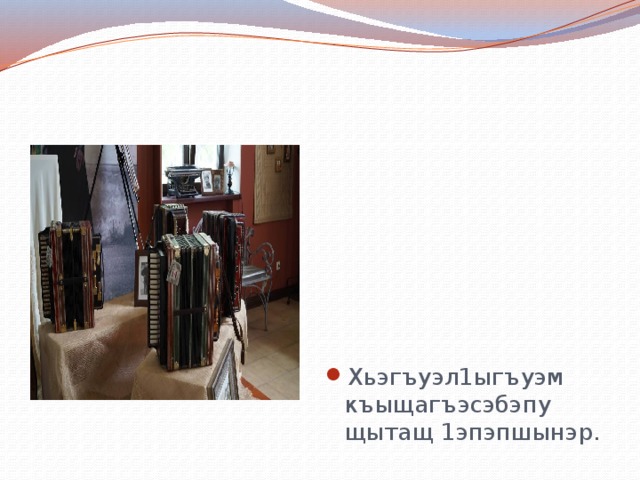 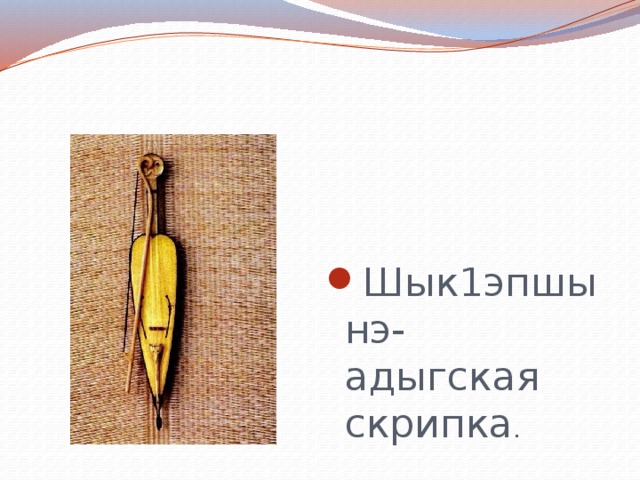